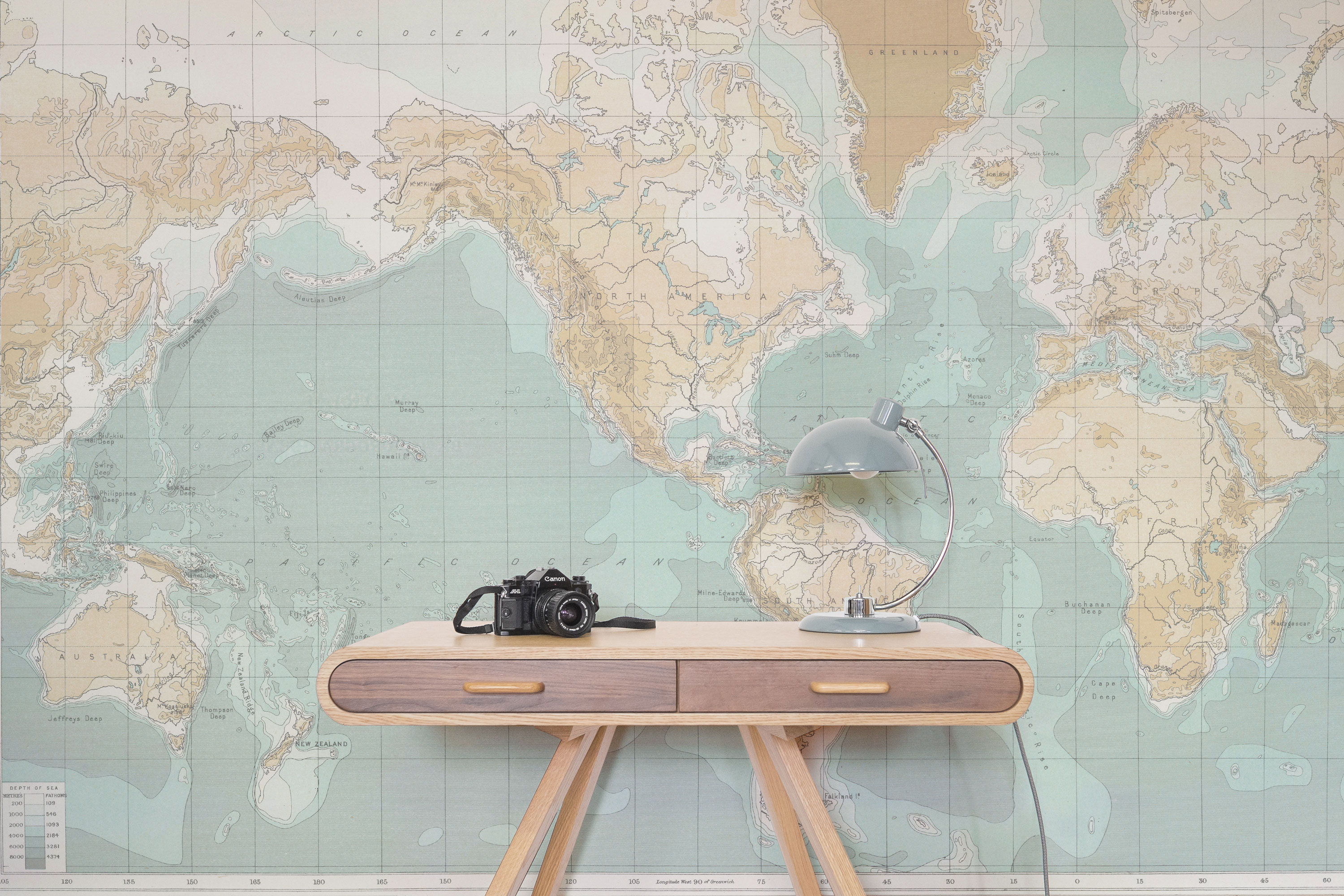 Classroom of The Future
Abby Deguzman
EDUC 261
Dr. Hastings
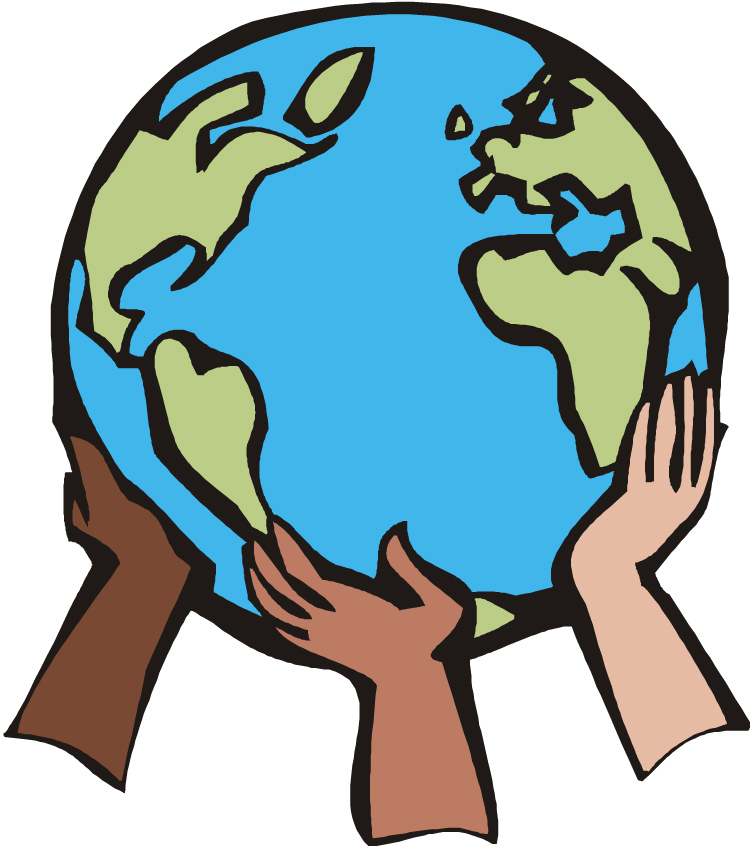 Classroom Climate

Fully student centered
Interactive
Comfortable
Aware of the rules and responsibilities in the classroom
Positive relationships with one another
Zero tolerance for bullying
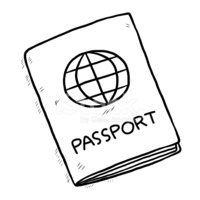 Behavior Management

Passport reward system- Pick something out of the Travel Suitcase
Beginning of the school year, the students make their own rules- post it on the wall
Behavior Log/ Chart
Praise in public, correct in private
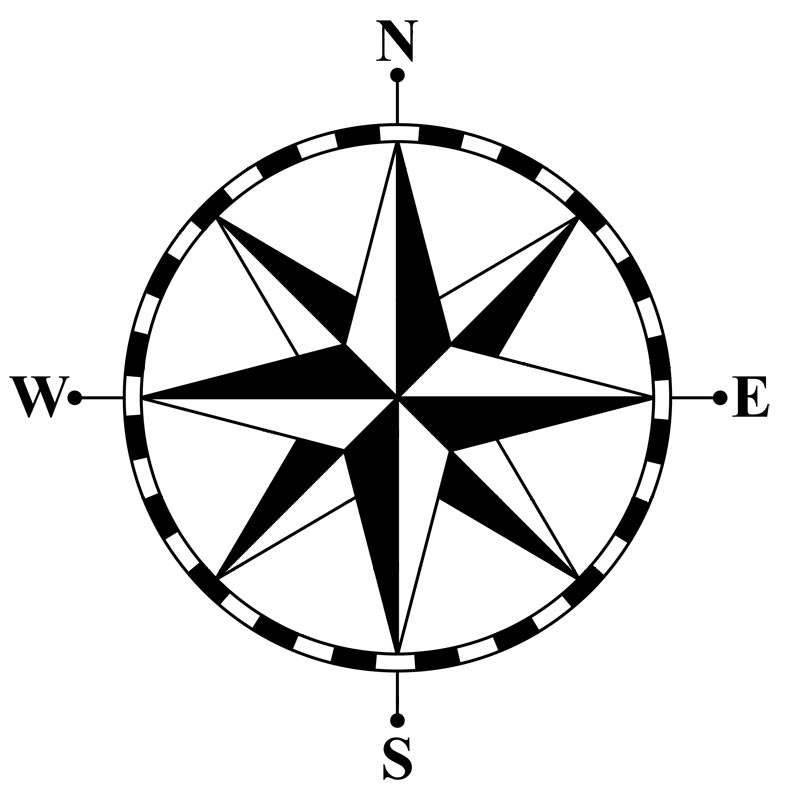 Daily Routine

Adventures for the day projected on the board
Inspirational quote of the day
Reading/ Spelling, Math
Mid-day Zumba
Lunch, Recess
Relax reading time
Social Studies/ Science
Pack-Up
Baggage Claim
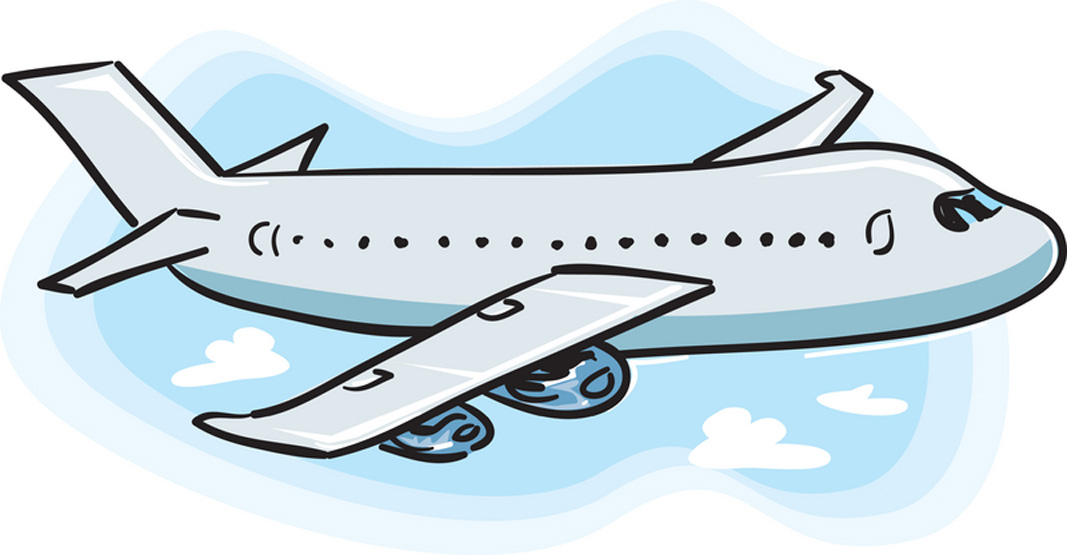 Examples of Ways I will Teach

Interactive work
Group work in their cooperative learning groups (separated into different Landmarks and Destinations)
Use technology
Collaborate with different specialists in the school
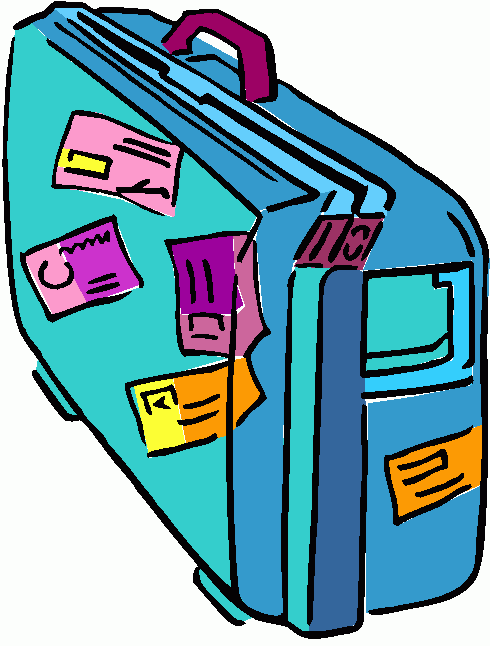 Examples of What Students Will Do

Flight Crew- Pilot (line leader), Co-pilot (door holder), Flight Attendant (pass out papers), Security (caboose), Custodian (Germ Patrol before lunch), Travel Agent (gets papers for students who were absent)
Follow Directions
Respect one another
Ready to adventure (Learn)
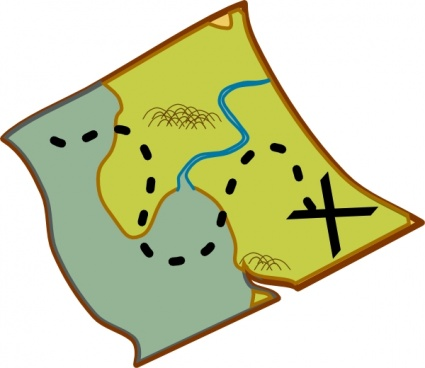 Measure Student Learning

Formal Assessments- written exams, exit tickets, homework
Informal Assessments- measure quickly with lesson activities and games

Technology in Classroom

Smartboard, Document Camera, Ipads (learning apps-Fridays)
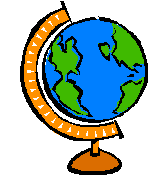 Build Relationships With Parents

Introduction letter at the beginning of the year
Daily Behavior Log/Chart- guardian initial daily
Call parents not for bad things, but if their student is doing great things
Every other week send out a “Travel Itinerary” for the weeks
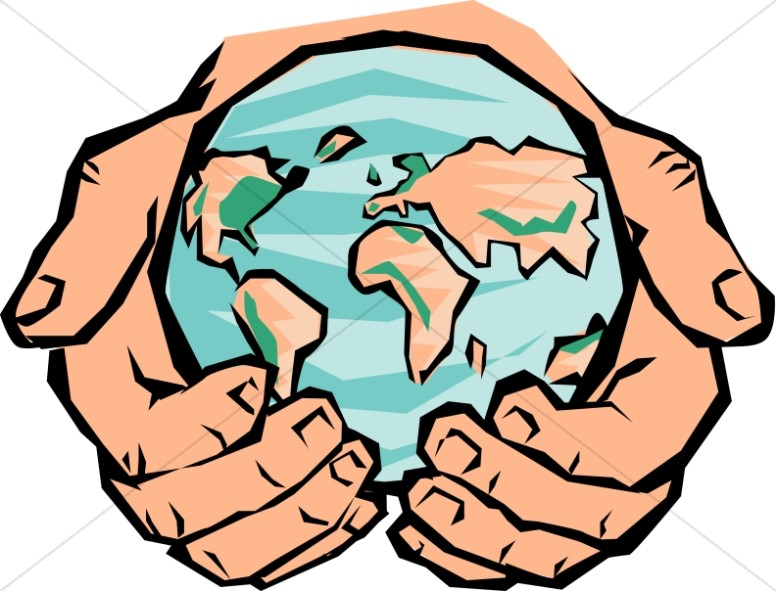 Classroom Reflecting Culturally Responsive Teaching

Treat all students equally
Theme of classroom- different cultures
Student centered- all different learning styles

Life Long Learning For Students

“No matter where I go, learning is my destination.”
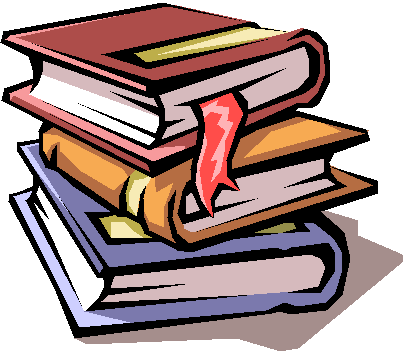 What my students will learn from me

To always push yourself and strive to do your best
You are in control of your success
There are many adventures out in this world
Do what makes you happy
what my students will remember about me

Positive role model, put my students first, cared about their success and their future